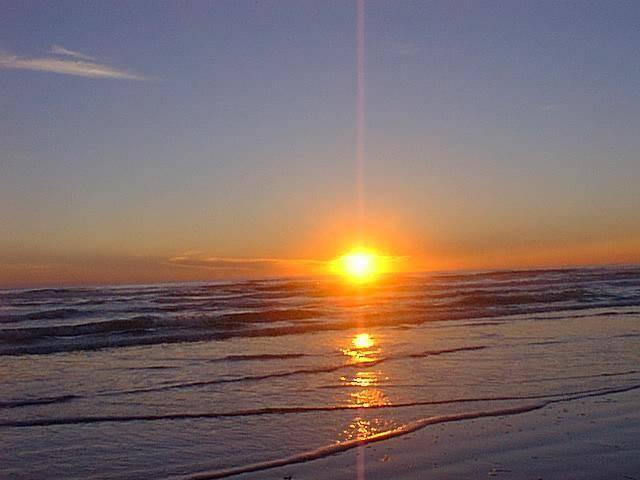 بسم الله الرحمن الرحیم
www.prozhe.com
ستایشگر معلمی هستم
                      که چگونه اندیشیدن را به من بیاموزد
                      نه چگونگی اندیشه ها را
“                                                                ”دکتر شریعتی
www.irhesabdaran.ir
موضوع:هزینه یابی معکوس
ارائه کنندگان:  
آقایان روح اله رسولی و امیر حیدری
نام استاد:
سرکار خانم دکتر سیده عاطفه حسینی
www.irhesabdaran.ir
مقدمه
 در یک شرکت تولیدی مواد اولیه برای تبدیل شدن به محصول 4 مرحله را می گذراند:
1-خرید مواد خام(اولیه)
2-ارسال آن به فرایند ساخت
3-ایجاد تغییردر مواد و تبدیل آن به محصول نهائی
4-فروش محصولات تکمیل شده به مشتریان
این فرایند عملیاتی با به کارگیری سیستم هزینه یابی مرحله ای،مرحله به مرحله و به ترتیب از طریق تنظیم حساب های کنترل موجودی مواد اولیه،کنترل موجودی کالای در جریان ساخت،موجودی کالای ساخته شده و بهای تمام شده کالای فروش رفته در سوابق و مدارک حسابداری ثبت می شود،به گونه ای که اطلاعات سیستم حسابداری همواره با شکل عینی تولید منطبق است.سیستم هزینه یابی مرحله ای دارای 4 رکن تاثیر گذار است که بر ثبت های حسابداری مراحل چهارگانه دلالت دارد:
گردش عینی مواد
مرحله د
مرحله ج
مرحله ب
مرحله الف
فروش محصولات تکمیل شده
ایجاد تغییر در مواد و تبدیل آن به محصول نهائی
ارسال به فرایند ساخت
خرید مواد اولیه
بهای تمام شده کالای فروش رفته
کالای ساخته شده
کار در جریان ساخت
انبار مواد اولیه
www.irhesabdaran.ir
سیستم هزینه یابی مرحله ای مناسب سیستم های سنتی بوده و بیشتربرای گزارشگری برون سازمانی به کار میرود.پس از پیدایش سیستم های تولیدی جدید به خصوص سیستم تولید بهنگام،لازم بود شیوه های هزینه یابی نیز تغییر یابند تا بتوانند اثرمثبت این تکنینک های تولیدی جدید را افزایش دهند.بنابراین تغییراتی در سیستم هزینه یابی مرحله ای ایجاد شده است که در نتیجه این تغییرات سیستم ”هزینه یابی معکوس“ معرفی شد.
هزینه یابی معکوس نوعی هزینه یابی غیر تجاری است که تکمیل کننده سیستم های موجودی بهنگام می باشد.سیستم هزینه یابی معکوس یک سیستم هزینه یابی است که تمرکز آن ابتدا به خروجی های یک سازمان بوده و در یک حرکت معکوس،هزینه ها را در بین کالاهای فروخته شده و موجودی ها تسهیم می کند.
سیستم تولید بهنگام بر ساده سازی تولید و حذف اتلاف یا ضایعات در هر مرحله ای از فعالیتهای واحد تجاری تاکید دارد.این سیستم در ژاپن ابداع شده و بر مفاهیم کار تیمی و بهبود مستمر تمرکز دارد.
www.irhesabdaran.ir
یکی از اهداف بسیار مهم سیستم تولید بهنگام،نگهداری نکردن موجودی(پایان دوره صفر) است.تنها سیستم هزینه یابی سازگار با تولید بهنگام،تکنیک هزینه یابی معکوس است.در سیستم هزینه یابی معکوس نیز هزینه های تولید در حساب های موجودی کمتری نسبت به سیستم های هزینه یابی سنتی(سفارش کار یا مرحله ای)نگهداری می شوند.در واقع اکثر ثبت های حسابداری در خصوص هزینه یابی حذف خواهد شد.در سیستم تولید بهنگام،تجهیزات تولیدی به گونه ای استقرار می یابند بتوان به تولید فقط یک محصول یا محصولاتی مشابه بپردازند.در نتیجه درچنین حالتی اکثر هزینه های تولید به هزینه های مستقیم تبدیل می شود و نیازی به تسهیم هزینه های غیر مستقیم کمتر خواهد شد.
سیستم هزینه یابی معکوس یک سیستم جدید هزینه یابی نیست،بلکه نسخه جدیدی از سیستم هزینه یابی مرحله است که برخی از مراحل ثبت در دفاتر را حذف می کند.
برای مثال در یکی از پرکاربردترین حالت های آن،حسابداران ثبتی را بابت انجام عملیات تولید در دفاتر انجام نمی دهند وتا تکمیل محصولات صبر می کنند.در نهایت پس از تکمیل محصولات،آنها را از روش های استاندارد ارزش گذاری کرده و فقط ثبت مربوط به کالای ساخته شده را در دفاتر انجام می دهند.
تکنیک هزینه یابی معکوس،برمبنای این فلسفه است که وجود موجودی (از هر نوعی)،بک فعالیت دارای ارزش افزوده نیست.
www.irhesabdaran.ir
نحوه اجرای هزینه یابی معکوس:
سیستم هزینه یابی مرحله ای تا پیش از ابداع روش تولید بر مبنای تفکر حذف موجودی ها(تولید بهنگام)شیوه ای کاملا مناسب و جوابگوی تمامی انتظارات مهم استفاده کنندگان از اطلاعات مالی بود.اما با پیدایش رویکرد تولید به سمت حذف موجودی ها،حرکتی بزرگ در جهت کاهش و صرفه جویی در هزینه های ساخت و افزایش کیفیت تولیدات به وجود آمد.در شرکتهایی که از این رویکرد استفاده می کنند،مواد اولیه تنها به اندازه نیاز تولید خریداری و در زمان مناسب برای ساخت محصولات مورد نظر دریافت می شوند.ودر شرایط ایده آل بدون نقص به محصولات ساخته شده تبدیل و این محصولات نیز به سرعت به فروش می رسند.
در این شیوه هزینه یابی که پیش شرط به کارگیری آن،کاربرد روش تولید بر مبنای حذف موجودی هاست.
هزینه یابی معکوس با سیستم هزینه یابی سنتی تفاوتهایی دارد.در این سیستم بر عکس سیستم هزینه یابی مرحله ای تمامی مراحل هزینه ردیابی نشده و در ثبت برخی مراحل تاخیر ایجاد می شود و یا برخی از ثبت ها حذف می گردد.در واقع فرایندهای به کار گرفته شده در این تکنیک،تکمیل کننده سیستم موجودی بهنگام است،چرا که فرایند هزینه یابی را ساده تر می کند.حتی می توان از این تکنیک برای کاهش پیچیدگی های سیستم هزینه یابی بر مبنای فعالیت(abc)نیز استفاده کرد.
هزینه یابی معکوس به سه حالت تفکیک می شود و تفاوت های این سه حالت با هزینه یابی مرحله ای در زیر نشان داده می شود:
ویژگی مشترک در همه آنها این است که“حساب کالای در جریان ساخت“حذف می شود و در نتیجه بسیاری از ثبت های حسابداری از این طریق حذف می گردد.در تمامی انواع هزینه یابی معکوس ارزش دفتری موجودی ها کمتر از مقادیر ارائه شده به وسیله سیستم های سنتی است،در نتیجه این تکنیک از لحاظ اصول و استانداردهای پذیرفته شده عمومی مورد قبول نمی باشد.
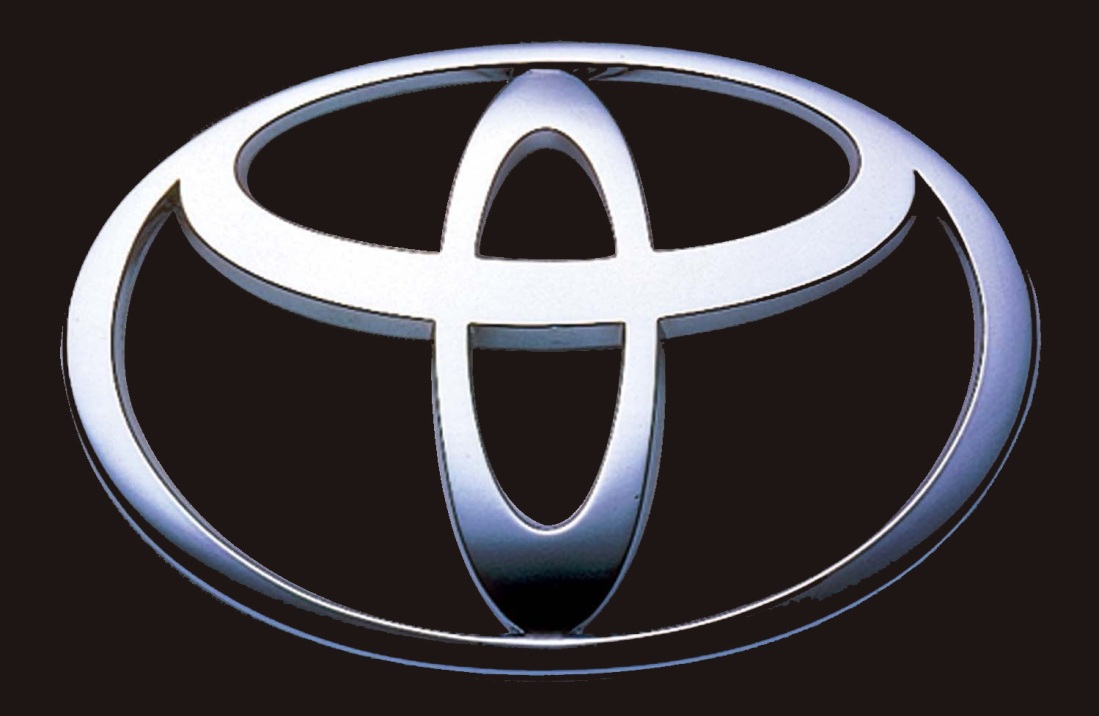 www.prozhe.com
مثال عددی:
شرکت ”اهواز کامپیوتر“ به تولید صفحه کلید رایانه های شخصی مشغول است.و از سیستم هزینه یابی استاندارد استفاده می کند:
هزینه استاندارد مواد مستقیم هر واحد محصول                                        19 ریال
 هزینه استاندارد تبدیل هر واحد محصول                                               12 ریال
موجودی مواد خام ابتدای دوره                                                          0   ریال
موجودی کالای در جریان ساخت ابتدا و پایان دوره                                  0   ریال
خرید نسیه مواد خام در ابتدای فروردین                                      1950000 ریال
تحمل هزینه تبدیل                                                               1260000 ریال
تولید                                                                                100000 واحد            فروش                                                                               99000  واحد
موجودی پایان دوره                                                                 1000  واحد
حالت اول:
در این حالت تنها ثبت مرحله ب حذف خواهد شد.
برای شرکتهایی مناسب تر است که دوره انتظارتولیدشان خیلی کوتاه است در نتیجه نیازی به ثبت حساب کنترل موجودی کالای در جریان ساخت نیست ولی فروش محصولات ساخته شده به سرعت تولید محصولات انجام نمی شود.
مانده پایان موجودی ها به روش هزینه یابی معکوس،حالت اول
موجودی مواد خام و در جریان ساخت (( 100000*19) -1950000)                                       50000 ریال
موجودی کالای ساخته شده (31*1000)                                                                           31000 ریال  
                                                                                                                         81000 ریال
ثبت حسابداری شرکت اهواز کامپیوتر به روش هزینه یابی معکوس،حالت اول
حالت اول:داشتن سه گلوگاه اثر گذار خرید مواد خام،تکمیل کالای ساخته شده و فروش کالای ساخته شده     
          
     کنترل مواد خام و در جریان         کنترل موجودی کالای ساخته شده           بهای تمام شده کالای فروش رفته

                                                         1950000  1900000           3100000      3069000                 3069000 
                                                                                            
          50000
     
      هزینه های تبدیل(جذب شده)
      1200000     1200000   


                                       60000                                                                                                               0                                                                      
         کنترل هزینه های تبدیل
       1260000   1260000                                                                3129000
www.irhesabdaran.ir
حالت دوم:
“این حالت دارای دو گلوگاه اثرگذار است:گلوگاه ”الف“ گلوگاه ”د
در این حالت نسبت به حالت اول انحراف بیشتری از هزینه یابی مرحله ای دارد.
دو مورد توجیه به شرح زیر برای این سیستم وجود دارد:
1-از بین بردن انگیزه مدیران در ارتباط با تولید کردن برای ایحاد موجودی
2-افزایش تمرکز مدیران در مورد فروش محصولات
این حالت برای شرکتهایی مناسب است که هماهنگی بسیار بالایی در چرخه عملیات آنها وجود دارد،و به همین دلایل حجم تمام موجودی 
های شرکت بسیار ناچیز است لذا می توان گفت این حالت مناسب ترین حالت ممکن در حالت های سه گانه است.

ثبت حسابداری شرکت اهواز کامپیوتر به روش هزینه یابی معکوس،حالت دوم
www.irhesabdaran.ir
حالت دوم:داشتن دو گلوگاه اثر گذار خرید مواد اولیه و فروش کالای ساخته شده
                             
        کنترل موجودی مواد خام                                                           بهای تمام شده کالای فروش رفته

                                                         1950000  1881000                                                              3069000                                                                           
          69000                                                  
    
        هزینه های تبدیل(جذب شده)
    
       1188000     1188000

                                                               
       کنترل هزینه های تبدیل                                                                   72000
      
      1260000   1260000                                                                3141000
www.irhesabdaran.ir
حالت سوم:
این حالت دارای دو گلوگاه اثرگذار است:گلوگاه ”ج“ گلوگاه ”د“.
ثبت حسابداری شرکت اهواز کامپیوتر به روش هزینه یابی معکوس،حالت سوم












شایان ذکر است که انواع حالت های هزینه یابی معکوس محدود به این سه حالت نمی شود و شرکتها بسته به شرایط خود می توانند از حالت های دیگر هزینه یابی معکوس با گلوگاه های متفاوت استفاده کنند.
www.irhesabdaran.ir
ملاحظات خاص هزینه یابی معکوس: روش های حسابداری هزینه یابی معکوس به گونه دقیق با اصول پذیرفته شده حسابداری مالی مطابقت ندارد.برای مثال کالای در جریان ساخت که یک دارایی است و در حالی که وجود خارجی دارد،در صورت های مالی شناسایی و منعکس نمی شود.هزینه یابی معکوس به شرکت هایی که از رویکرد حذف موجودی ها استفاده می کنند،محدود نمی شود.شرکت هایی که دوره انتظار تولید آنها کوتاه است و یا شرکت هایی که سطوح موجودی های آنها در دوره های مختلف ثابت است. معایب هزینه یابی معکوس را می توان به صورت زیر خلاصه کرد:1-عدم تطابق با اصول پذیرفته شده حسابداری2-نداشتن زنجیره عطف حسابرسی3-عدم نمایش منابع مصرف شده در هر یک از مراحل و فرایندهای تولیدی 4-این نوع هزینه یابی فقط مناسب سیستم های تولیدی بهنگام می باشد بنابر این کمتر قابل اجرا است.
کاربرد هزینه یابی معکوس در سیستم های مختلف هزینه یابی: 
  به تولید متنوع ماشین آلات اشتغال دارد cmشرکت 
هزینه های ساخت بودجه شده برای هر واحد محصول





اطلاعات اضافی: 
هیچ گونه موجودی در ابتدای دوره وجود ندارد
هزینه واقعی تولید معادل هزینه های بودجه شده است
شرکت از یک گلوگاه اثر گذار نقطه فروش استفاده می کند.
خرید مواد اولیه مستقیم                                            10100 تومان
هزینه های واقعی تبدیل                                           11000 تومان  شامل:1000 تومان دستمزد مستقیم،4000 تومان سربار متغییر                                                                                          و6000 تومان سربار ثابت
هزینه های متغییر و ثابت فروش و اداری به ترتیب           990 و 1900 تومان
فروش به تعداد 990 عدد ماشین آلات                           32 تومان
موجودی کالای ساخته پایان دوره5 واحد و معادل آحاد کالای در جریان ساخت5 واحد و ارزش پولی مواد مستقیم استفاده  نشده 100 تومان
هزینه یابی معکوس جذبی(کامل):
خرید مواد مستقیم و هزینه های تبدیل مستقیما وارد حساب بهای تمام شده فروش می شوند.
هزینه های باقیمانده به حساب موجودی مواد و کالای در جریان پایان دوره،هزینه های تبدیل و کالای ساخته شده برگردانده می شوند.
مبلغ برگردانده شده برای مواد و کالای در جریان ساخت شامل :
معادل آحاد 5 واحد و هر واحد 10 تومان،به علاوه 100 تومان مواد مستقیم استفاده نشده که مجموعا 150 تومان
مبلغ برگردانده شده به هزینه های تبدیل شامل:
 معادل آحاد 5 واحد و هر واحد 11 تومان که مجموعا 55 تومان
معادل آحاد کالای موجود در پایان سال برابر 5 است،حساب کالای ساخته شده به ازای هر واحد 21 تومان
بهای تمام شده فروش برابر با 20790(310-11000+10100) یا (990*21)که این مبلغ به خلاصه حساب سود و زیان بسته می شود. 

خرید مواد اولیه مستقیم به مبلغ 10100 تومان
هزینه های تبدیل 11000 تومان
بهای تمام شده فروش: 20790=21*990 تومان
موجودی مواد و کالای در جریان ساخت در پایان دوره:150=(10*5)+100 تومان
هزینه های تبدیل در پایان دوره: 55=11*5 تومان
کالای ساخته شده در پایان دوره:105=21*5 تومان
حسابهای پرداختنی                                                   بهای تمام شده                    خلاصه حساب سود و زیان

20790                                           10100                                               10100       20790
                                                                                    11000        310
                                                                                21100               
     هزینه های تبدیل(جذب شده)
    
                         11000


              کنترل هزینه های تبدیل                         هزینه های تبدیل            کالای ساخته شده   
   
                                 150                                               55                          105
معکوس
www.irhesabdaran.ir
هزینه یابی معکوس مستقیم:
توجه:
در این روش یک حساب برای هزینه های دوره یا هزینه های کارخانه نیاز است،چرا که هزینه های سربار ثابت به عنوان هزینه دوره تلقی می شود.
خرید مواد اولیه مستقیم به مبلغ 10100 تومان
هزینه های تبدیل متغییر 5000 تومان و هزینه های تبدیلی که به حساب هزینه دوره وارد شده اند 6000 تومان
بهای تمام شده فروش: 14850=15*990 تومان
موجودی مواد و کالای در جریان ساخت در پایان دوره:150=(10*5)+100 تومان
هزینه های تبدیل در پایان دوره: 25=5*5 تومان
کالای ساخته شده در پایان دوره:75=15*5 تومان
www.irhesabdaran.ir
حسابهای پرداختنی                                                   بهای تمام شده                    خلاصه حساب سود و زیان
                                
                         10100                                             10100      14850                   14850
                                                                                         5000        250                        6000
                                                                                15100                                  20850               
              حساب های مختلف                   هزینه های دوره  
    
                             11000             6000    6000


 موجودی مواد و کالای در جریان ساخت             هزینه های تبدیل            کالای ساخته شده   
   
                                 150                                               25                          75
معکوس
هزینه یابی معکوس فرا متغییر(درونداد):
توجه:
در این روش فقط هزینه های مواد مستقیم وارد حساب کالای فروش رفته می شود و همه هزینه های تبدیل به حساب هزینه دوره گذاشته می شود.
خرید مواد اولیه مستقیم به مبلغ 10100 تومان
هزینه های دوره مبلغ 11000 تومان
بهای تمام شده فروش: 9900=10*990 تومان
موجودی مواد و کالای در جریان ساخت در پایان دوره:150=(10*5)+100 تومان
کالای ساخته شده در پایان دوره: 50=10*5 تومان
حسابهای پرداختنی                                                   بهای تمام شده                    خلاصه حساب سود و زیان
                                
                         10100                                             10100      9900                      9900
                                                                                               200                        11000
                                                                                                                          20900  
              حساب های مختلف                   هزینه های دوره  
    
                             11000            11000 11000


 موجودی مواد و کالای در جریان ساخت                                            کالای ساخته شده   
   
                                 150                                                                             50
معکوس
www.irhesabdaran.ir
خلاصه و نتیجه گیری:
نبود یا حذف موجودی ها مباحث مربوط به مفروضات گردش هزینه ها(مانند میانگین موزون یا نخستین صادره از آخرین وارده) یا رویکرد های هزینه یابی (مانند هزینه یابی جذبی یا هزینه یابی متغییر) را کم اهمیت می کند،زیرا تمام هزینه های تولید در یک دوره حسابداری مستقیما به حساب بهای تمام شده کالای فروش رفته منتقل می گردد.
تکنیک هزینه یابی معکوس،سیستمی از هزینه یابی است که    شناخته شده و بر مبنای این فلسفه است که وجود موجودی(از هر نوعی)،یک فعالیت دارای ارزش افزوده نیست بنابراین تکنیک هزینه یابی معکوس همرا با سیستم تولید بهنگام در نظر گرفته شده می شود با توجه به اینکه سیستم تولید بهنگام دارای منطق کشش در تولید است بنابراین تنها سیستم سازگار با این شیوه تولید،تکنیک هزینه یابی معکوس است.
تکنیک هزینه یابی معکوس،هزینه یابی را تا زمان ساخته شدن محصول به تاخیر می اتدازد و سپس هزینه ها را با یک رویکرد رو به عقب به محصولات تخصیص می دهد.به همین دلیل آن را ”هزینه یابی معکوس“ می نامند.
www.irhesabdaran.ir
نتیجه این است که ردیابی جزء به جزء هزینه ها حذف خواهد شد.
این تکنیک از طریق شناسایی گلوگاه ها و حذف برخی ثبت ها و حساب ها،به ویژه حساب کالای در جریان ساخت،هزینه یابی را بسیار ساده کرده است و زمانی می توان آن را به کار گرفت که چرخه زمانی تولید کوتاه بوده و سطح موجودی های سازمان کم باشد.
www.irhesabdaran.ir